ГЕОГРАФИЯ
7-
класс
Географическое положение Узбекистана. Границы и площадь.
ПРОВЕРКА ЗНАНИЙ
Выпишите термины, которые относятся к Средней Азии:
 
Гиндукуш, Камерун, Амур, Устюрт, Нишапур, Муррей, Парана, 
Тубкарагай,  Атлас, Сафедкох, Мугоджары, Алтай, Айиртау, Костанай,  Альпы, Тиричмир, Джомолунгма, Аконкагуа, Ат-Баши.
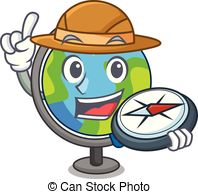 ПРОВЕРКА ЗНАНИЙ
Ответ:

Гиндукуш
Устюрт 
Нишапур
Тубкарагай
Сафедкох 
Мугоджары
Айиртау 
Костанай 
Тиричмир
Ат-Баши
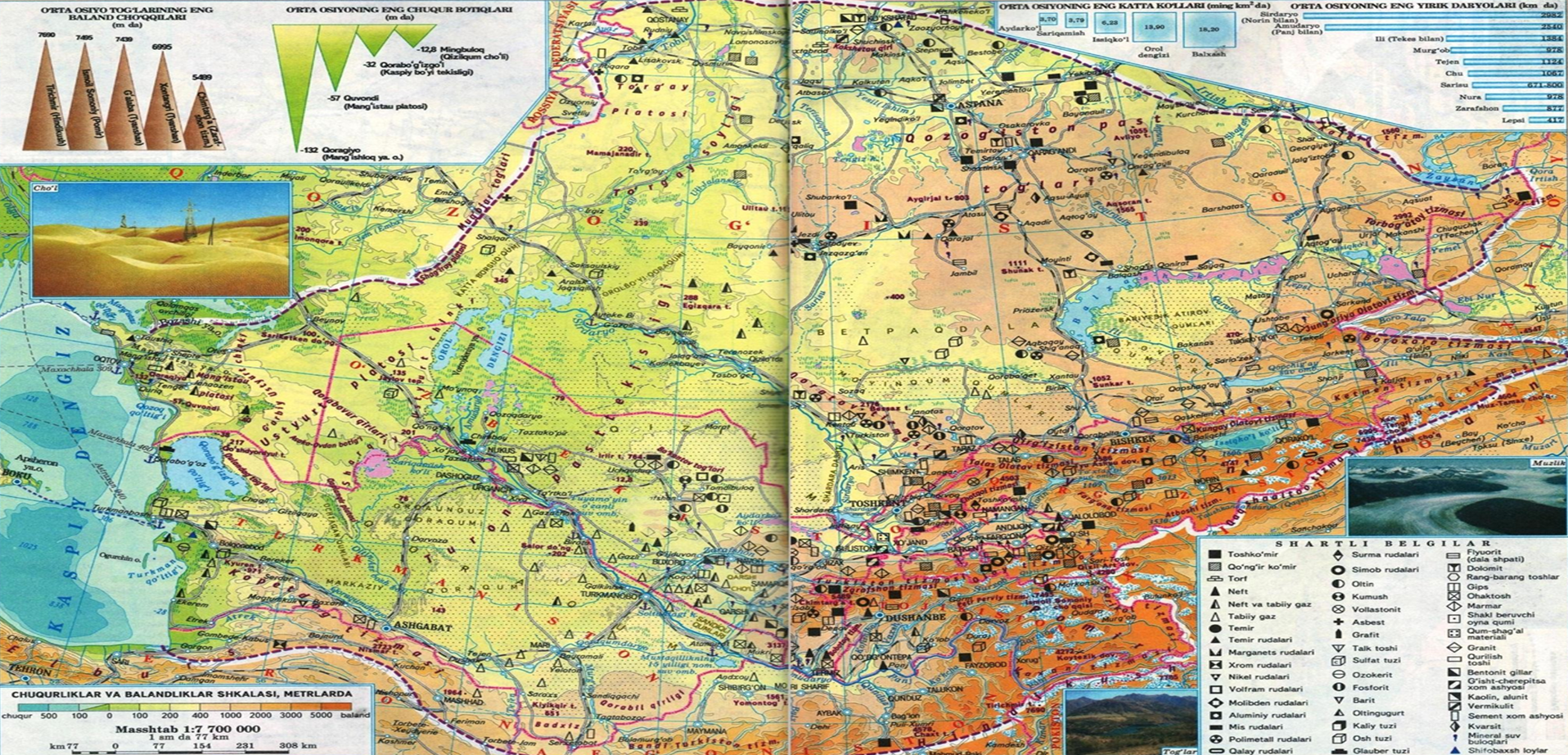 ПРОВЕРКА ЗНАНИЙ
Что означают эти цифры?
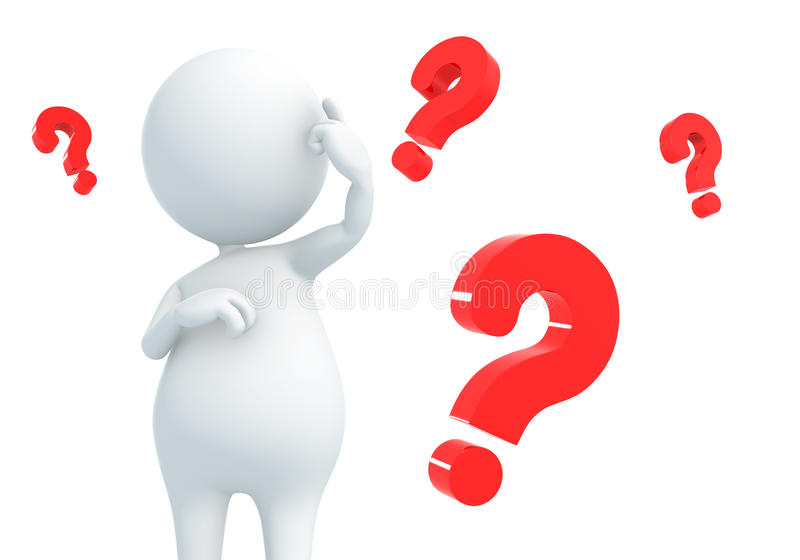 2200
2750
7690
-132
14
ПРОВЕРКА ЗНАНИЙ
Ответы:
2200 км - протяженность Средней Азии с Севера на Юг
2750 км - протяженность Средней Азии с Запада на Восток 
  14  – физико-географических стран 
7690 м - высота вершины Тиричмир
-132 м - впадина Каракия
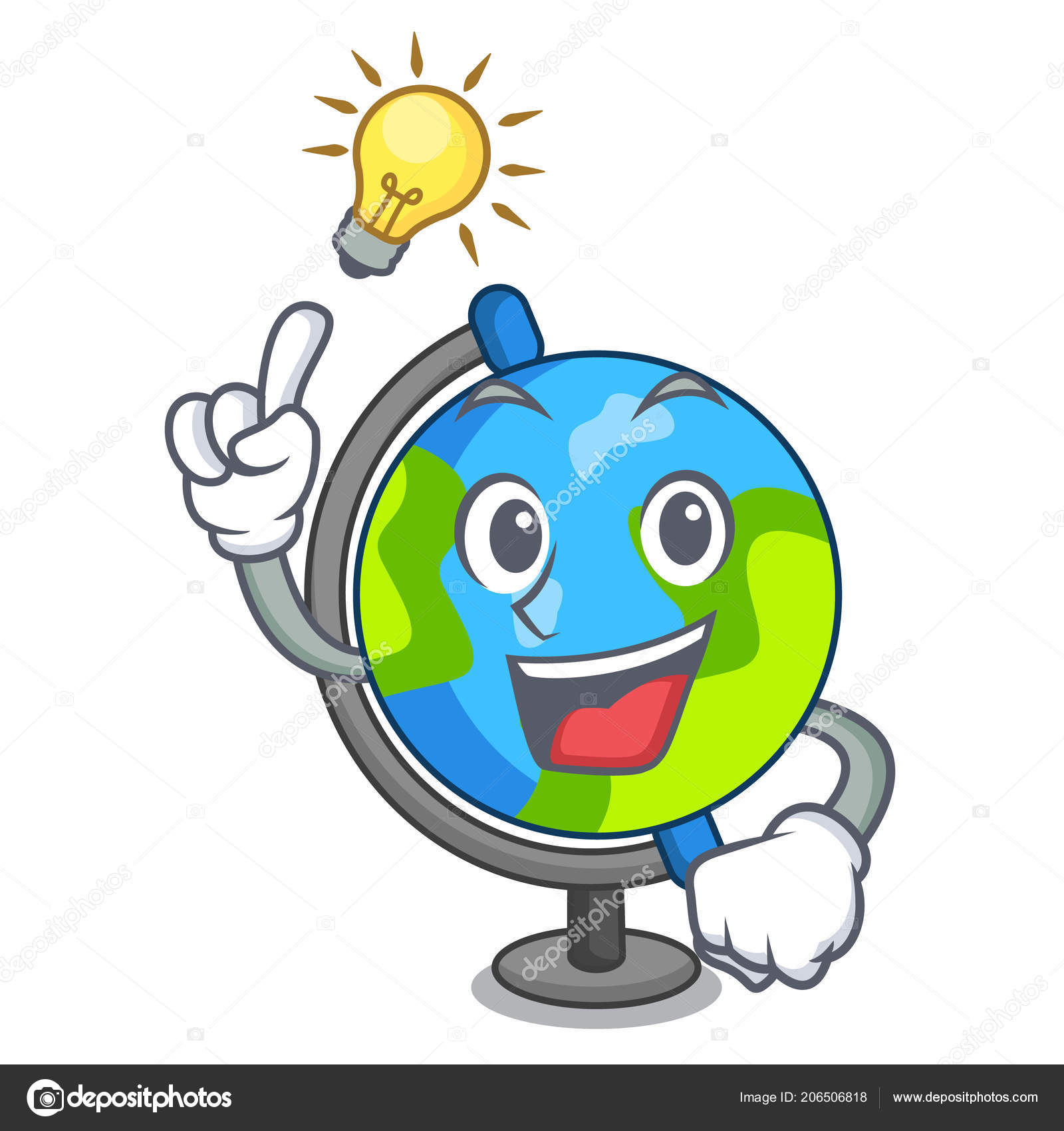 НАЙДИТЕ СООТВЕТСТВИЯ
НАЙДИТЕ СООТВЕТСТВИЯ
РЕСПУБЛИКА УЗБЕКИСТАН
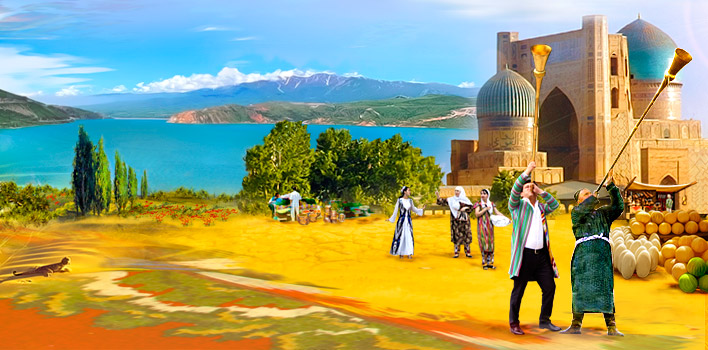 О мой Родной Узбекистан ! Полей бескрайних караван,Ты самый солнечный, красивый. Гостеприимный край, любимый.Твои цветущие поля и вдоль дороги тополя.Сады, леса , гор снежных башни. Которых нет на свете краше.Всё говорит о красоте, земли великой доброте.
РЕСПУБЛИКА УЗБЕКИСТАН
Крайняя северная точка находится на северо-востоке плато Устюрт- 45° 36′с.ш.
Узбекистан расположен в центральной части Средней Азии, в междуречье Амударьи и Сырдарьи.
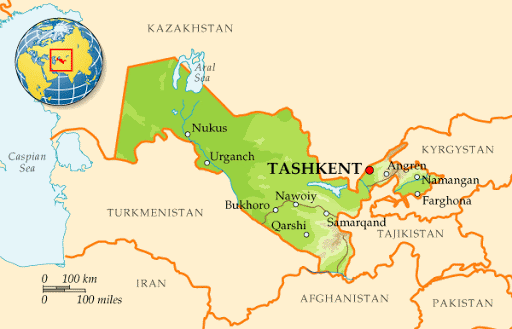 Восточная – на востоке Ферганской долины - 73° 10′в.д.
Западная на плато Устюрт -56° 00′ в.д.
Южная возле города Термез - 37° 11′с.ш.
РЕСПУБЛИКА УЗБЕКИСТАН
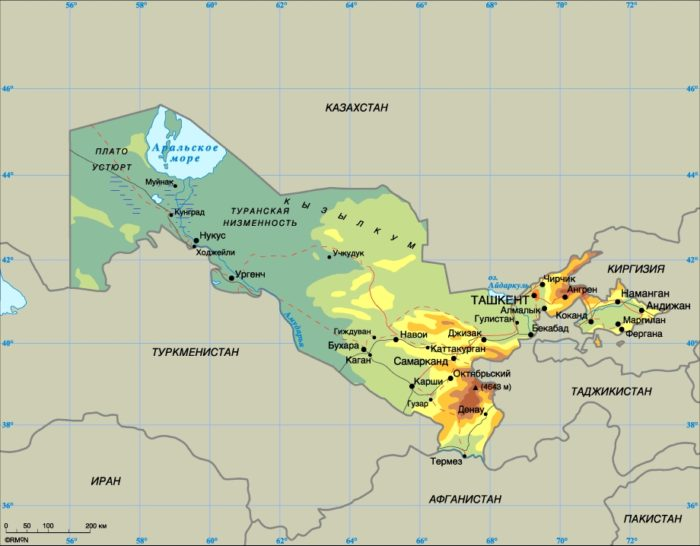 925 км
1400 км
РЕСПУБЛИКА УЗБЕКИСТАН
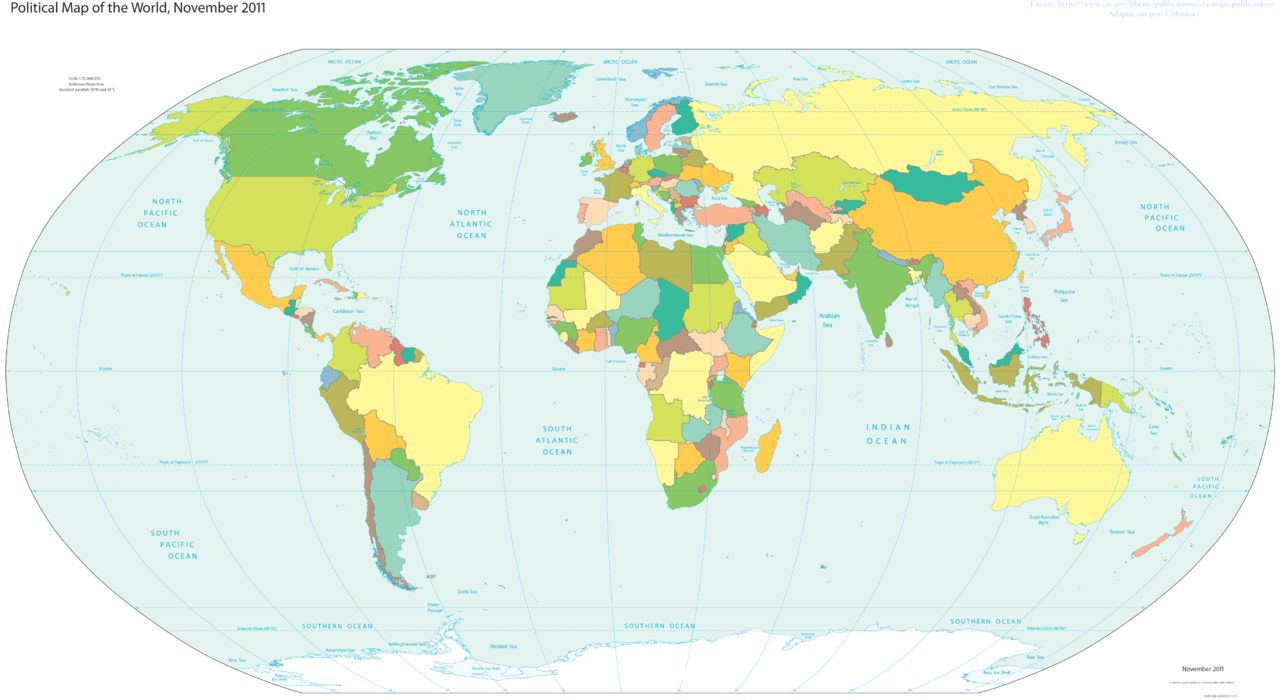 Греция
Испания
Узбекистан
Италия
РЕСПУБЛИКА УЗБЕКИСТАН
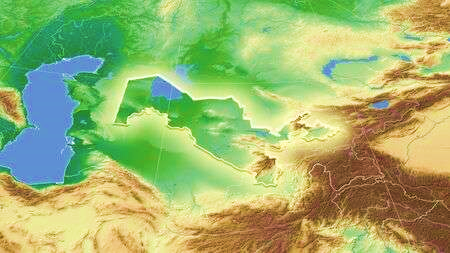 Узбекистан значительно удален от теплых океанов и морей и расположен внутри материка Евразия
С севера открыт путь холодным воздушным потокам
С юга высокие горы препятствуют проникновению влажных и теплых воздушных масс с Индийского океана
Лето безоблачное, засушливое, жаркое. Зима относительно холодная
РЕСПУБЛИКА УЗБЕКИСТАН
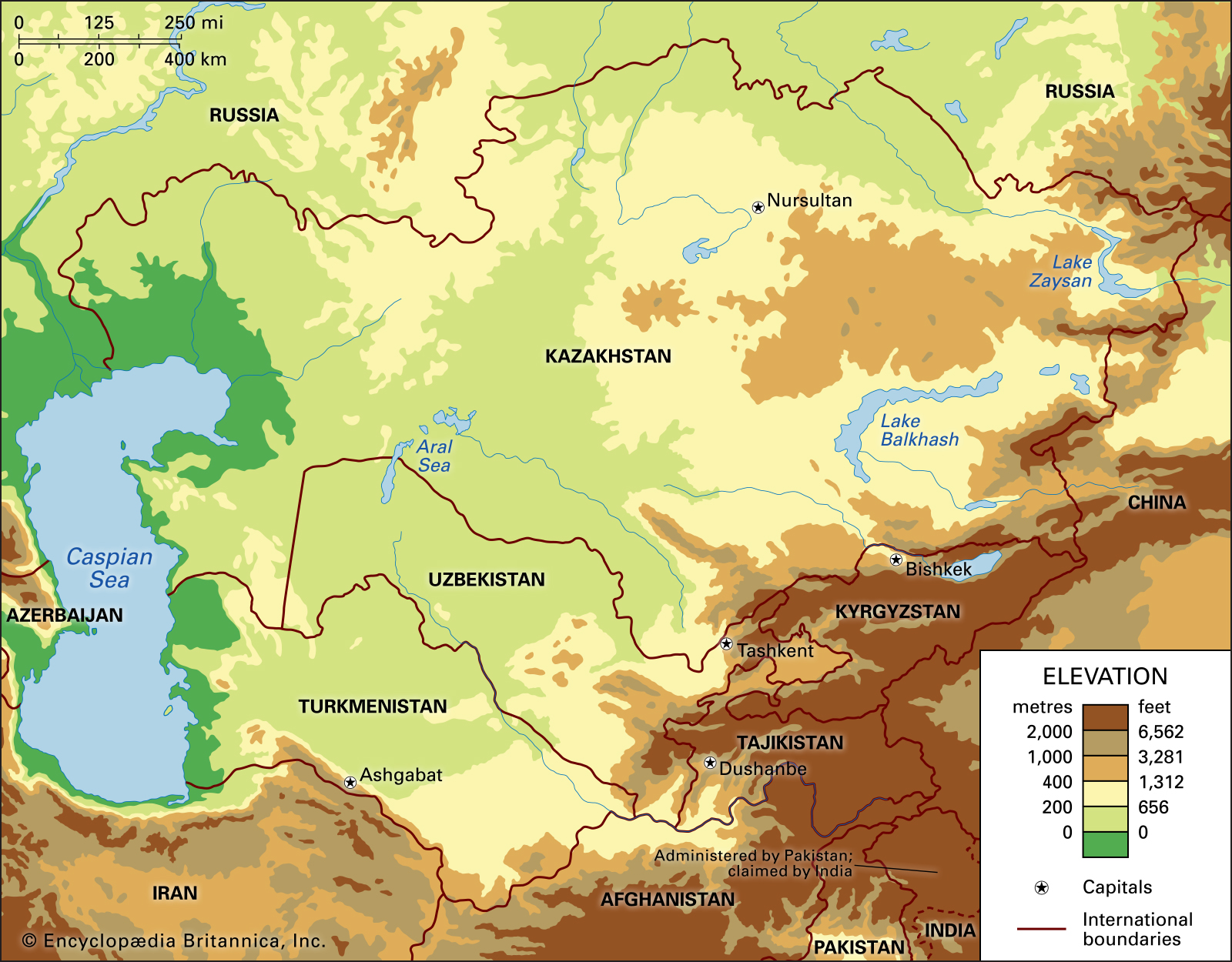 На севере и северо-западе с Казахстаном
Большая часть границы проходит по равнинам
На востоке с Кыргызстаном
Меньшая по адырам и горам
На юго-западе с Туркменистаном
На юго-востоке с Таджикистаном
На юге с Афганистаном
РЕСПУБЛИКА УЗБЕКИСТАН
Великобритания
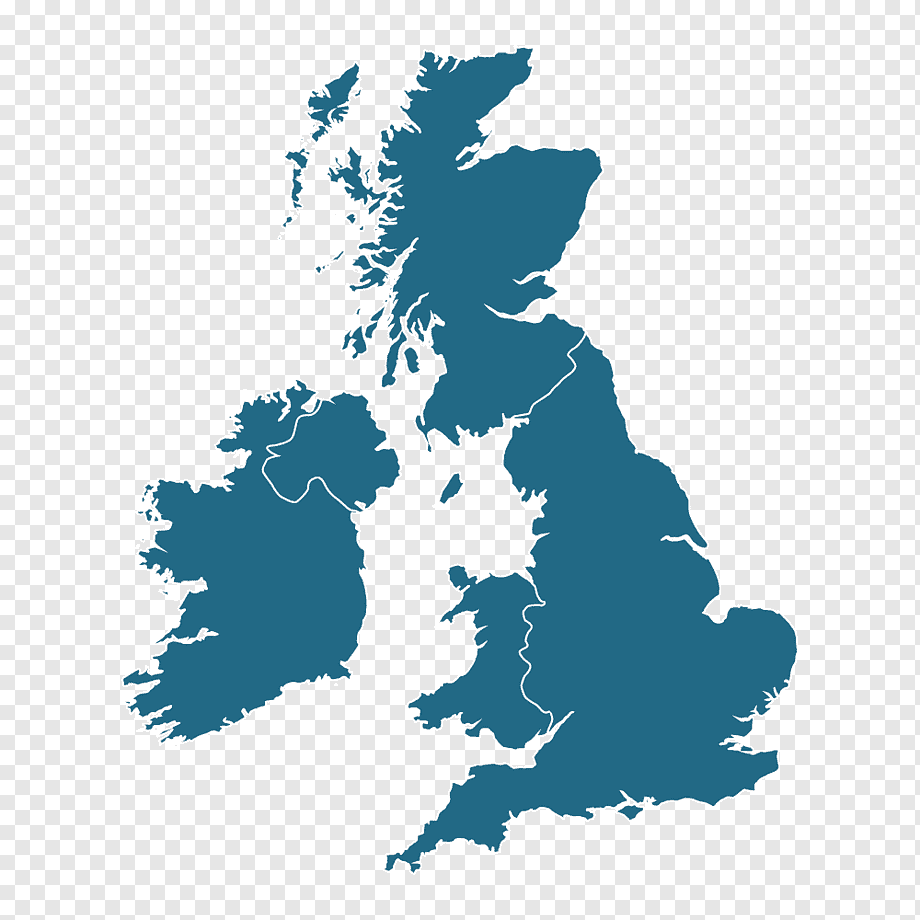 Площадь Узбекистана 448,9 тыс. кв. км
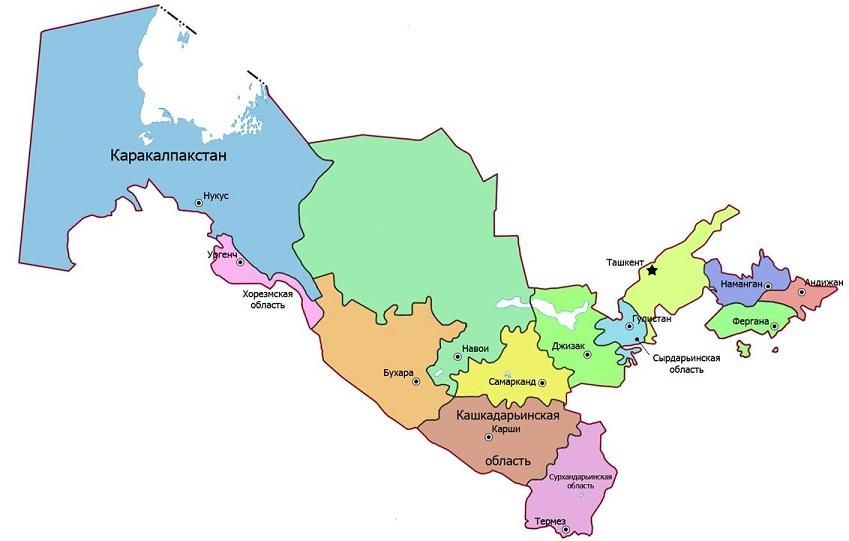 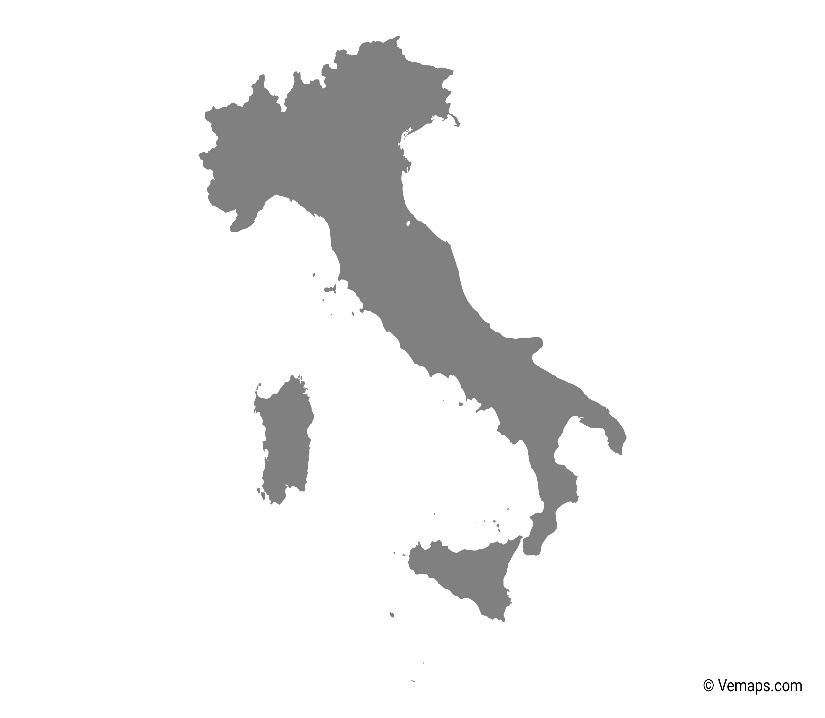 По размерам территории Узбекистан в Средней Азии уступает Казахстану и Туркменистану
Италия
РЕСПУБЛИКА УЗБЕКИСТАН
Дания
Нидерланды
Швейцария
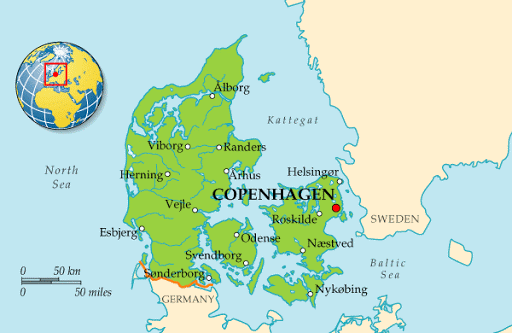 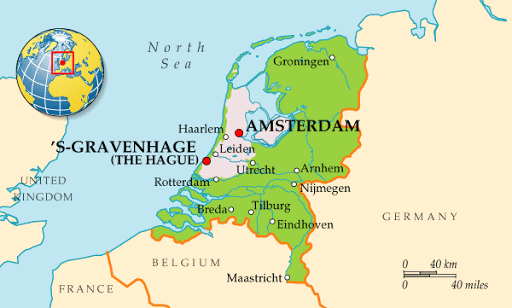 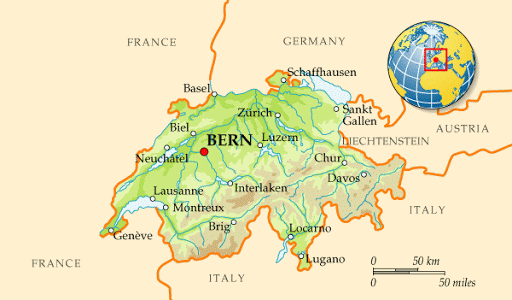 В 10 раз
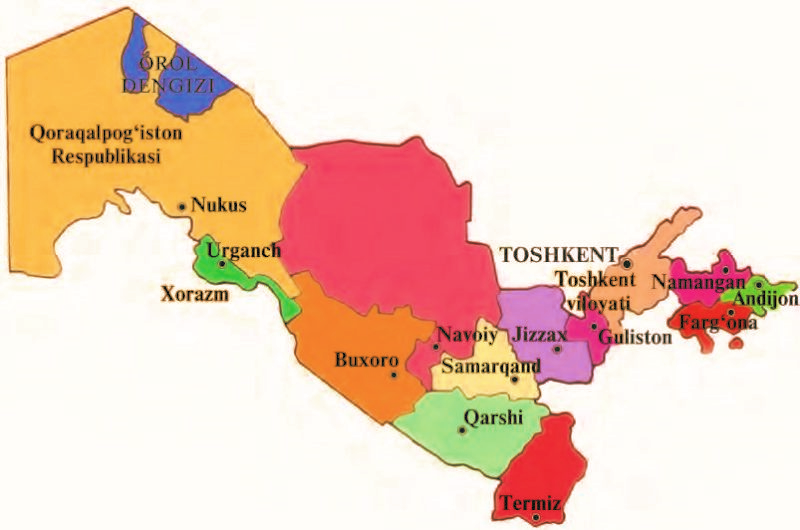 В 4 раза
Бельгия
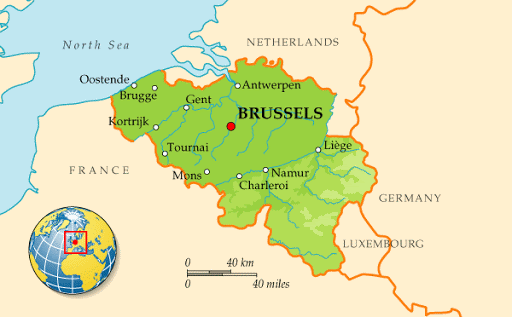 В 14 раз
НАСЕЛЕНИЕ УЗБЕКИСТАНА
Узбекистан занимает первое место среди государств Средней Азии по численности населения. Численность населения 34,2 млн.( на 2020 год 1-июля ).
Население Узбекистана в 4 раза превышает численность населения Швейцарии, в 2 раза-Казахстан и в 6,5 раза-Туркменистан.
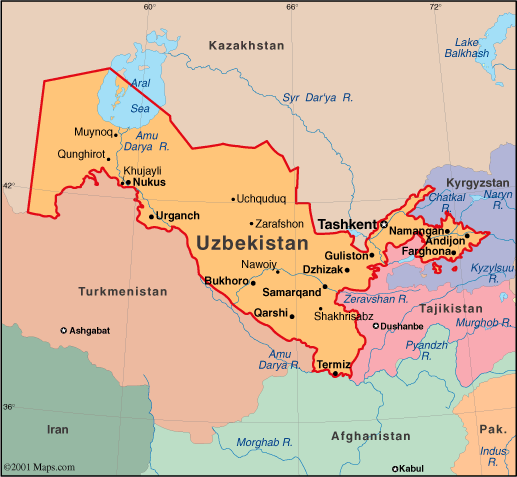 Ежегодный прирост населения составляет 1,7%
НАСЕЛЕНИЕ УЗБЕКИСТАНА
Сельское население
Городское население
В настоящее время в Ташкенте проживает более 2 млн 400 тысяч человек
АДМИНИСТРАТИВНО-ТЕРРИТОРИАЛЬНОЕ ДЕЛЕНИЕ УЗБЕКИСТАНА
14. Республика Каракалпакстан
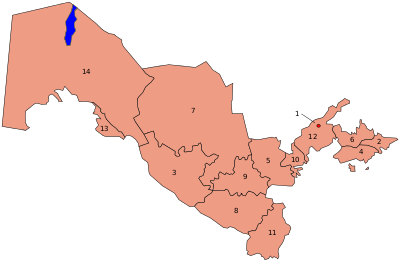 12. Ташкентская область
7. Навоийская область
1. Город Ташкент
6. Наманганская область
5. Джизакская область
2. Андижанская область
13. Хорезмская область
4. Ферганская область
3. Бухарская область
10. Сырдарьинская область
9. Самаркандская область
8. Кашкадарьинская область
11. Сурхандарьинская область
ЗАКРЕПЛЕНИЕ
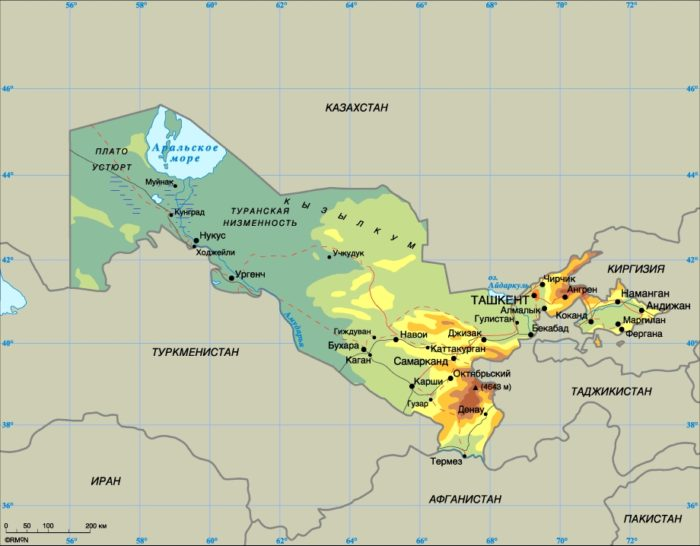 925 км
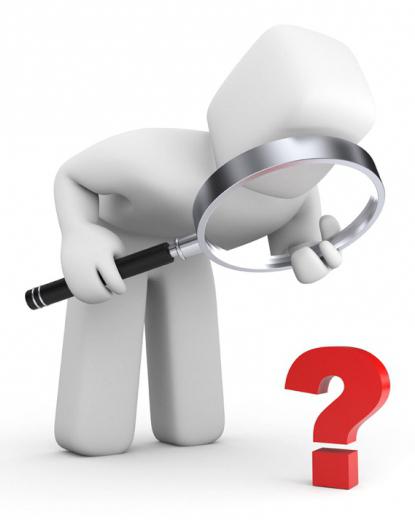 1400 км
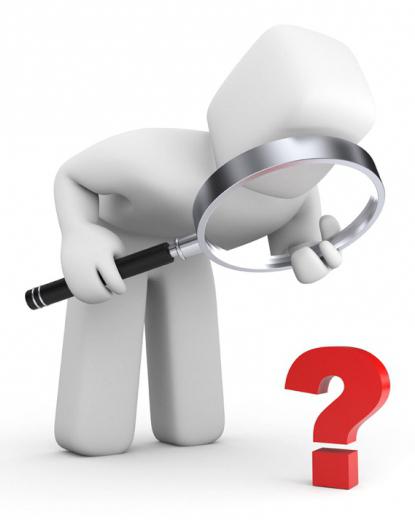 ЗАКРЕПЛЕНИЕ
На севере - ?
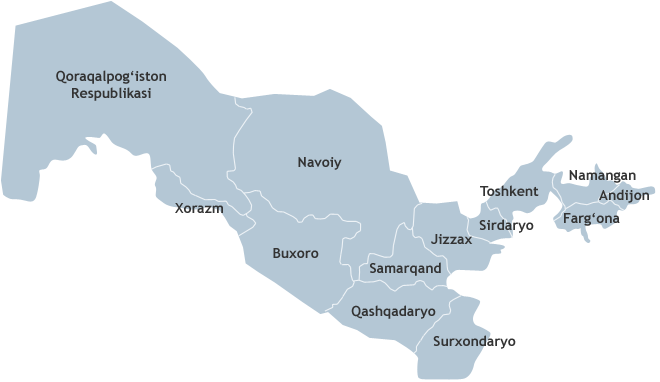 На востоке - ?
На северо-западе - ?
Казахстан
Казахстан
Кыргызстан
Туркменистан
На юго-западе - ?
Таджикистан
На юго-востоке- ?
На юге - ?
Афганистан
ЗАДАНИЯ ДЛЯ САМОСТОЯТЕЛЬНОЙ РАБОТЫ
1. Прочитать § 35.
2. На контурную карту нанесите политико-административное деление Узбекистана.
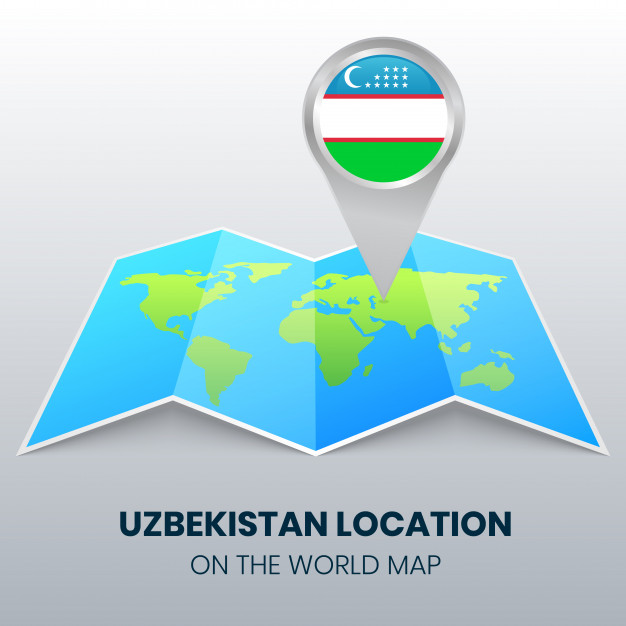